ПРОБЛЕМНЫЙ СЕМИНАР
Как обеспечить синхронизацию управленческих, методических и педагогических процессов для сопровождения педагогов в  освоении способов формирования функциональной грамотности обучающихся
г.Минусинск, 2023
Опыт
взаимодействия
сопровождения
командообразования  по формированию функциональной грамотности.
ПОСТАНОВКА ПРОБЛЕМНЫХ  ВОПРОСОВ: 
Как организовать процессы взаимодействия, сопровождения, командообразования в муниципалитете, используя ресурс РМА?
Как обеспечить диссеминацию содержания деятельности РМА в процессах командообразования, взаимодействия, сопровождения?
Как обеспечить синхронизацию управленческих, методических и педагогических процессов для сопровождения педагогов в  освоении способов формирования функциональной грамотности обучающихся?
СИНХРОНИЗАЦИЯ (от греч. Synchronipmos) – точное совпадение во времени двух или несколько процессов или явлений; приведение ряда процессов или явлений к такому их протеканию, когда соответствующие элементы их совершаются одновременно или с неизменным (постоянным ) сдвигом во времени.
С.И. Ожегов
СИНХРОНИЗАЦИЯ процессов (от древне-греч. σύγχρονος — одновременный) — приведение двух или нескольких процессов к такому их протеканию, когда определённые стадии разных процессов совершаются в определённом порядке, либо одновременно. 
СИНХРОНИЗАЦИЯ необходима в любых случаях, когда параллельно протекающим процессам необходимо взаимодействовать. Для её организации используются средства межпроцессного взаимодействия. Среди наиболее часто используемых средств — сигналы и сообщения, семафоры и мьютексы, каналы (англ. pipe), совместно используемая память.
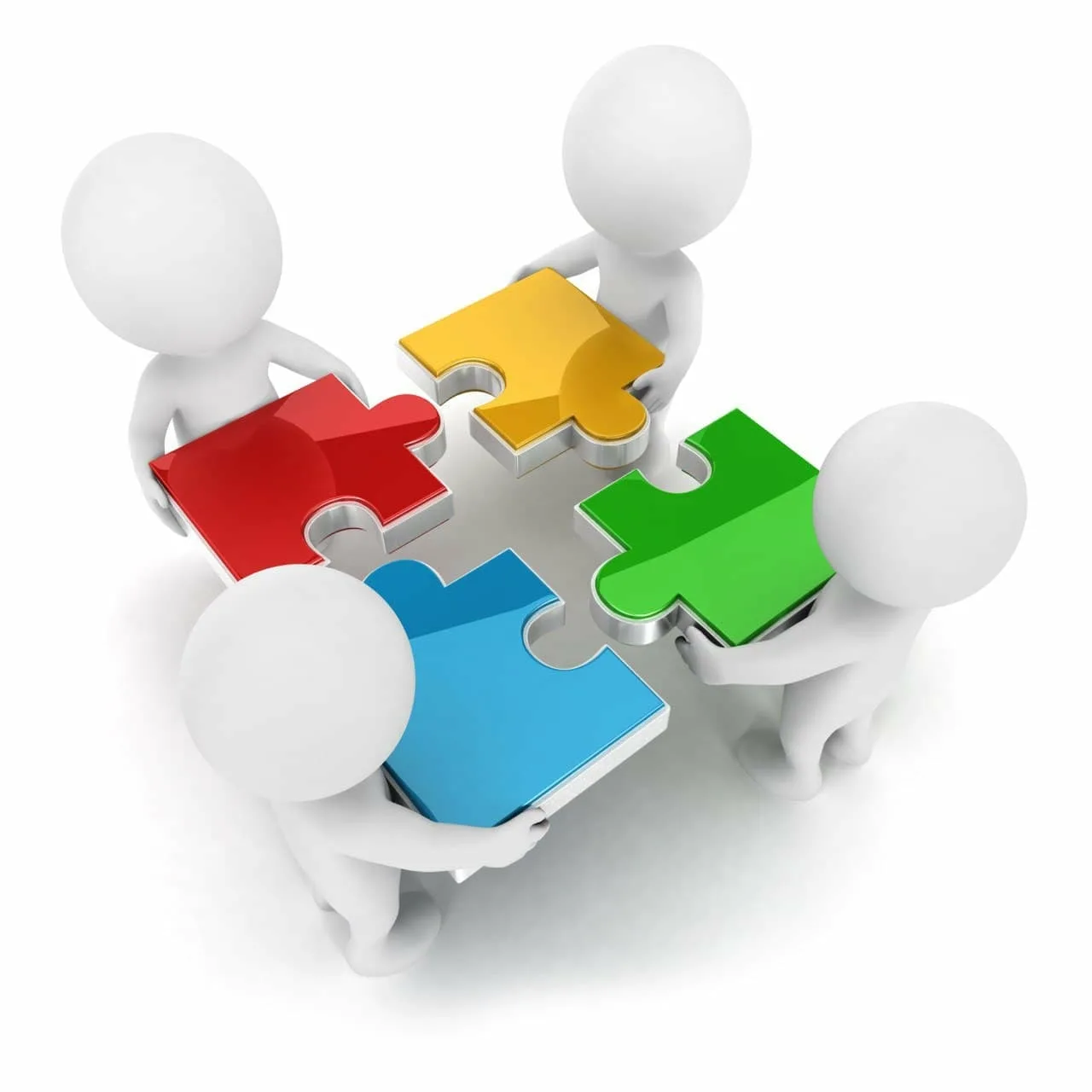 Точно также система научно-методической поддержки педагогов и педагогических коллективов должна быть ориентирована не на передачу им некоего «необходимого» содержания и способа деятельности, а на развитие их собственного потенциала, лишь оформляемого и усиливаемого за счёт включения в общую систему «правил игры»
Чиганова Е.А.
ГИПОТЕЗА: обеспечить  синхронизацию  процессов  возможно через единую (общую, одинаковую) модель МС,   которая  единообразно транслируется для всех ОО (симметрична с ММС, РМС) муниципальной системы образования и позволяет избежать рисков искаженной интерпретации сути, структуры, задач, форм деятельности методической службы и  при установлении локальных норм, и при выборе организационной структуры. 
РМА как прецедент!
КОМАНДООБРАЗОВАНИЕ - управленческий процесс (информационно-методический отдел МКУ “Центр образования” как координатор всех “школьных” управленческих процессов).

ВЗАИМОДЕЙСТВИЕ     —    методический процесс (опорная площадка В МОБУ “СОШ№16, методист отдела как «место» методических сборов по формированию аналитических, проектировочных действий учителя) 

СОПРОВОЖДЕНИЕ —- педагогический процесс, непосредственная работа с педагогами (члены РМА  перенос эффективных способов  педагогической деятельности, распространение эффективных практик, уроки)
Командообразование - управленческий процесс 
( информационно-методический отдел МКУ “Центр образования” как координатор всех “школьных” управленческих процессов).

Управленческая задача: ресурс перевести в результат!
Постановка цели, задачи, формирование лидерской группы: заместители по УВР, методисты, руководители ГМО, ШМО, педагоги-конкурсанты, педагоги -наставники.
 Через что? Запуск единых процессов:
«Наставничества»
Дорожная карта «Внутришкольная модель диагностики проф. дефицитов, кластеризация дефицитов»
Единообразная модель методического сопровождения в ОУ
Положение об РМА (ММА)
Положение о муниципальной лидерской группе
Проект «Школа о реализации мероприятий РМА(ММА)»
Аналитические записки и рекомендации
 «Подключение» РМА к работе лидерской группы по ФПЗ (краевой педагогический марафон)
Планируемые результаты: 
Положительная динамика КДР(детские результаты)
Практики по ФГ в РАОП
ИОМы по ФГ
Количество открытых уроков
Образцы «готовых» методических документов, форматов мероприятий 
Основной вид деятельности: методический сбор
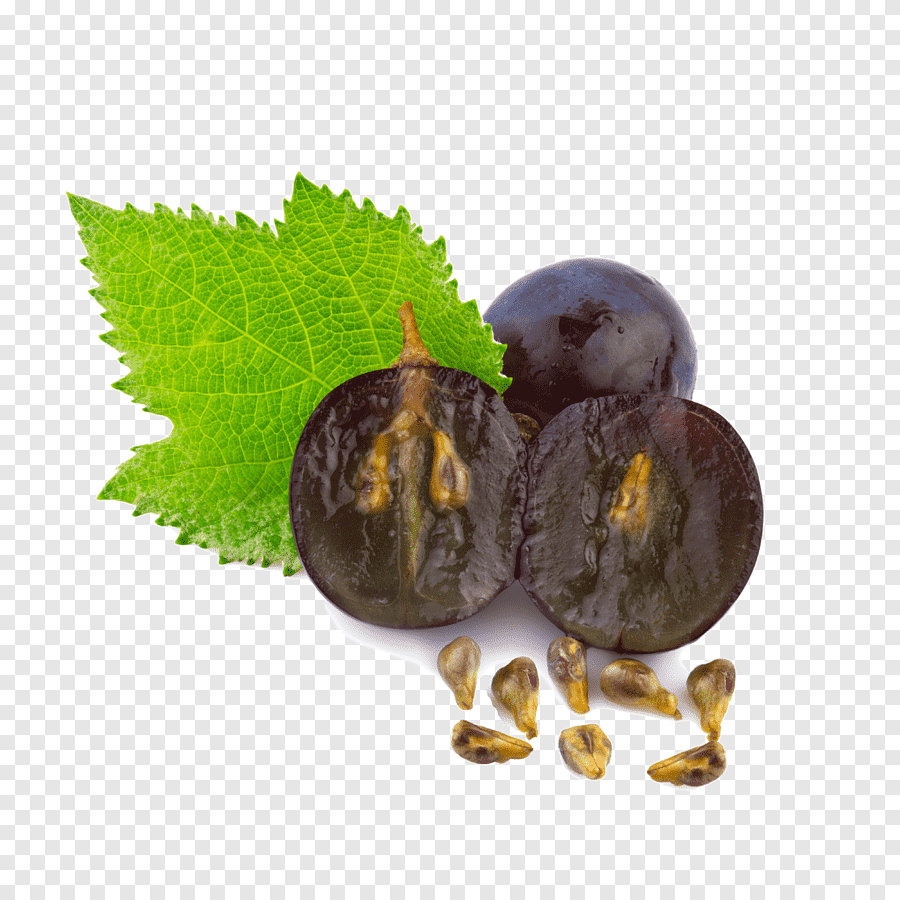 МОДЕЛЬ ОБЕСПЕЧЕНИЯ СИНХРОНИЗАЦИИ ПРОЦЕССОВ ДЛЯ ОБЕСПЕЧЕНИЯ КАЧЕСТВА ОБРАЗОВАТЕЛЬНЫХ РЕЗУЛЬТАТОВ
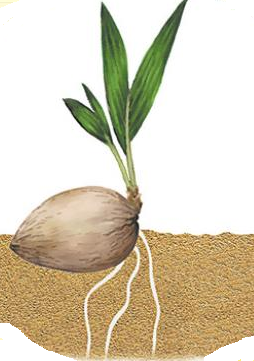 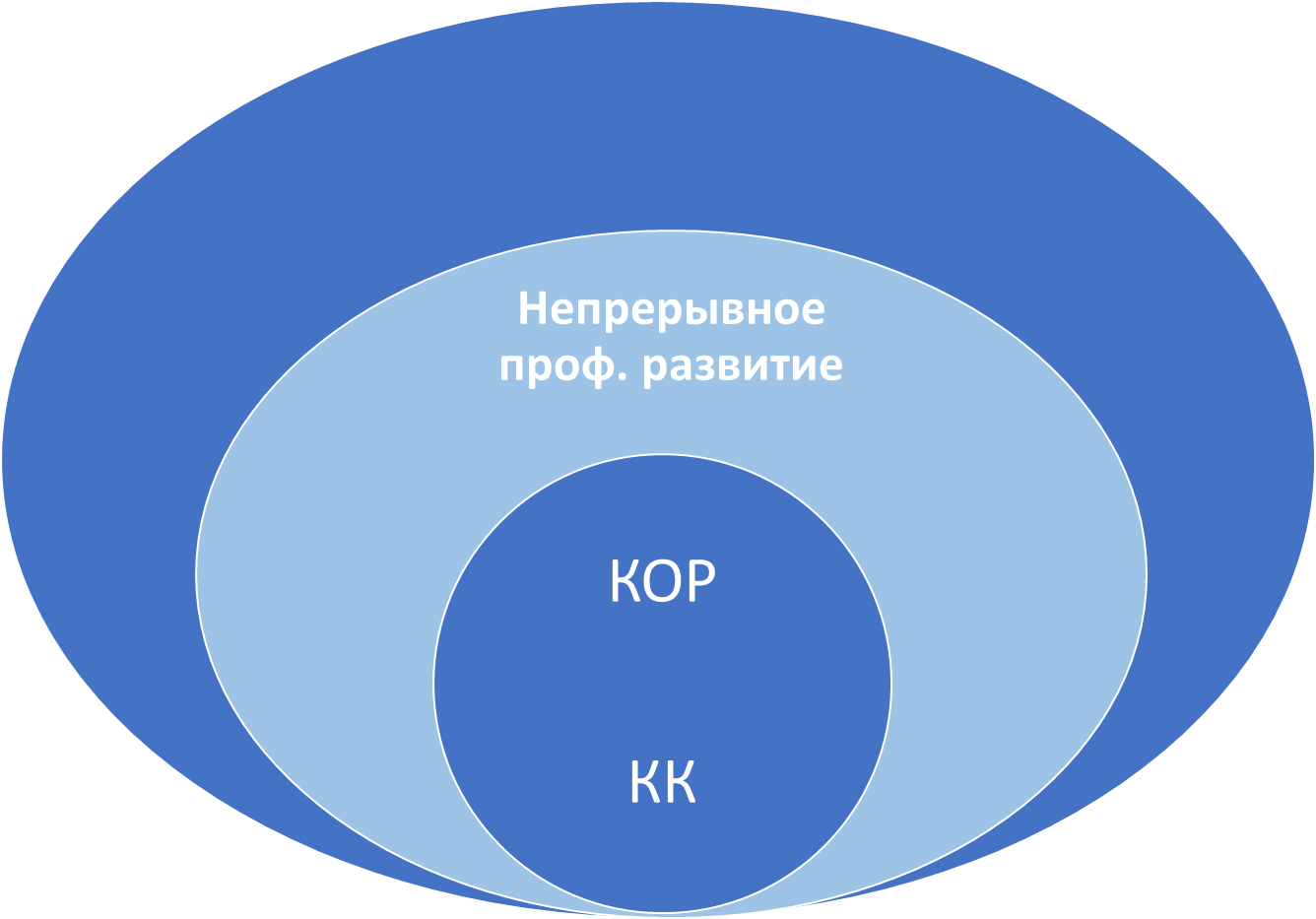 Взаимодействие и ответственность 
всех субъектов
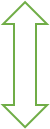 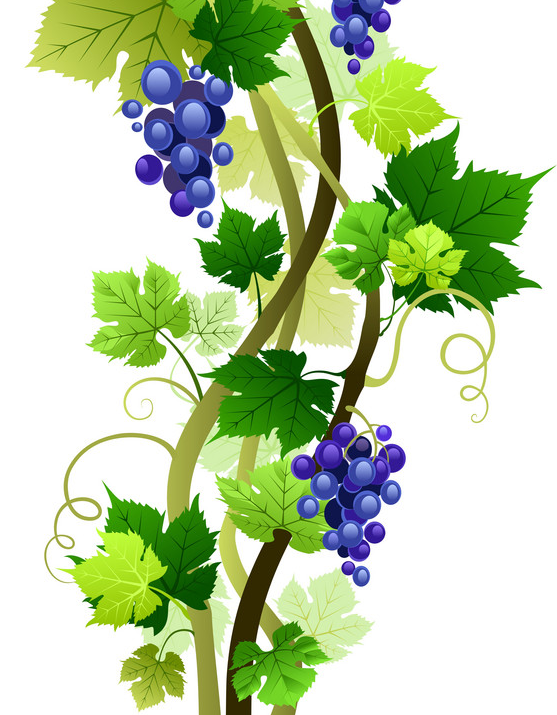 МЕТОДИЧЕСКИЙ КЛАСТЕР
Муниципальный методический кластер
Присваивает статус инновационной методической площадки;
Разрабатывает пакет документов;
Формирует кластеры по инновационным областям
Инновационная область
Опорная методическая площадка
Опорная методическая площадка
Опорная методическая площадка
Диссеминация опыта через мастер-классы, семинары, консультации и др.
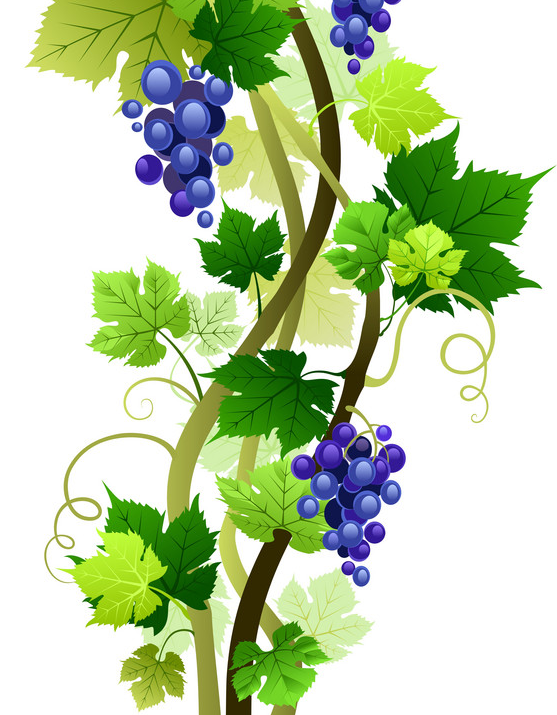 Схема синхронизации функций методических служб, РМА,ГМО, ШМО
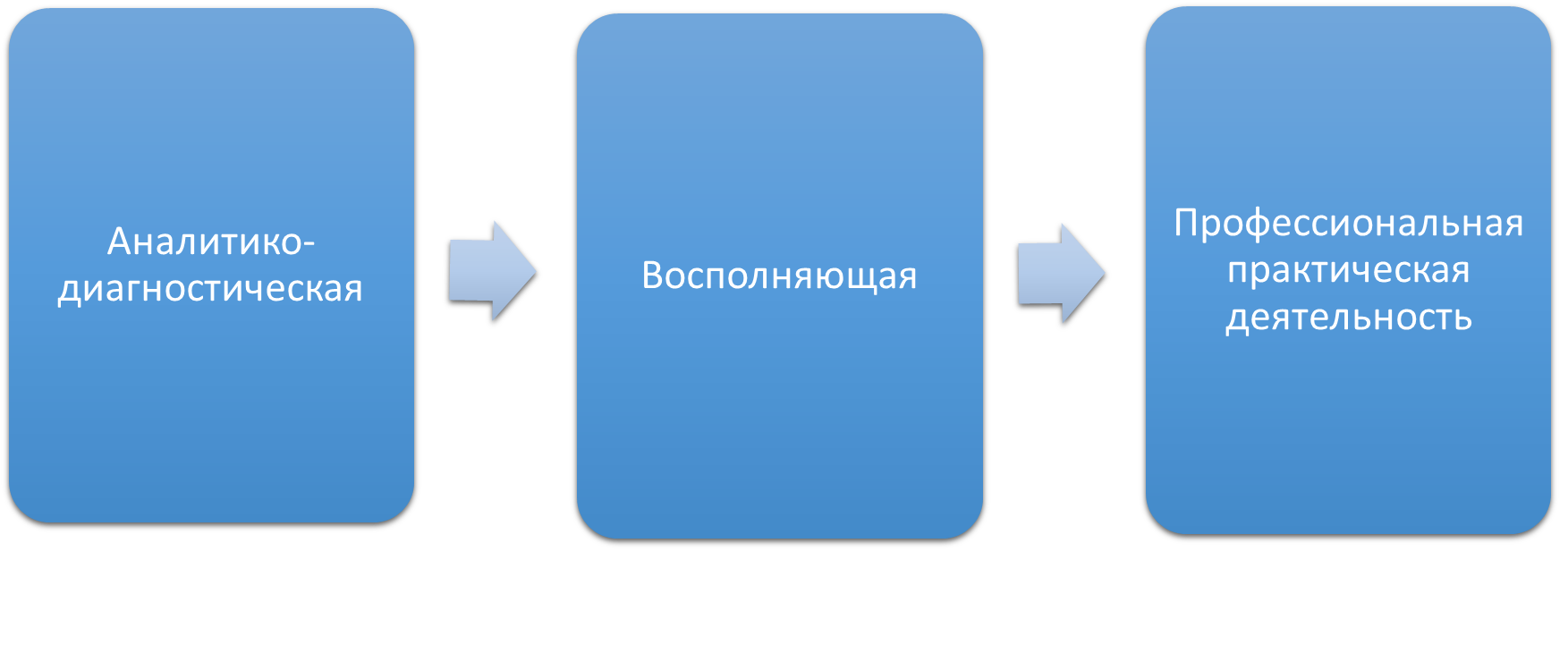 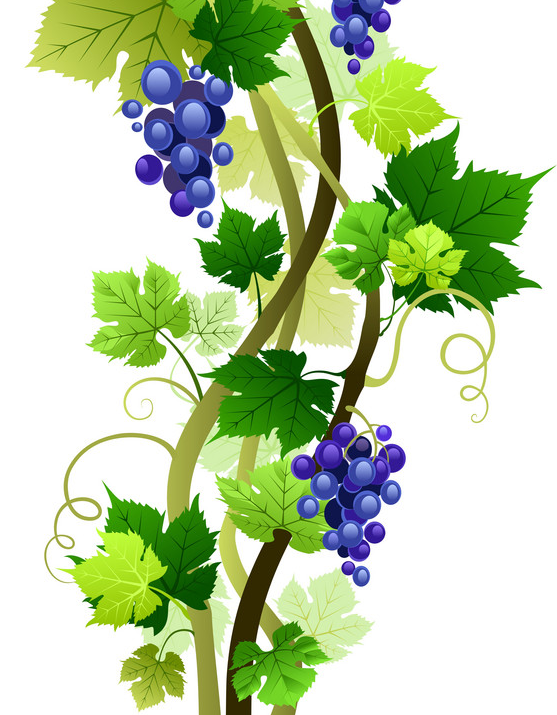 Новые компетенции методиста как результат синхронизации базовых процессов разного уровня
Перевод требований стандарта в образовательный результат ученика
Перевод дефицитов ученика в дефициты учителя
Кластеризация дефицитов педагогов и отбор эффективных форм восполнения 
Сопровождение ИОМ
Соорганизация с РМА, ГМО, ШМО
Фасилитация переноса новых  способов деятельности педагогов в практику повседневного урока
выявление 
профессиональных дефицитов
Естественнонаучная грамотность
анализ урока (формирование ЕНГ)
анализ детских результатов
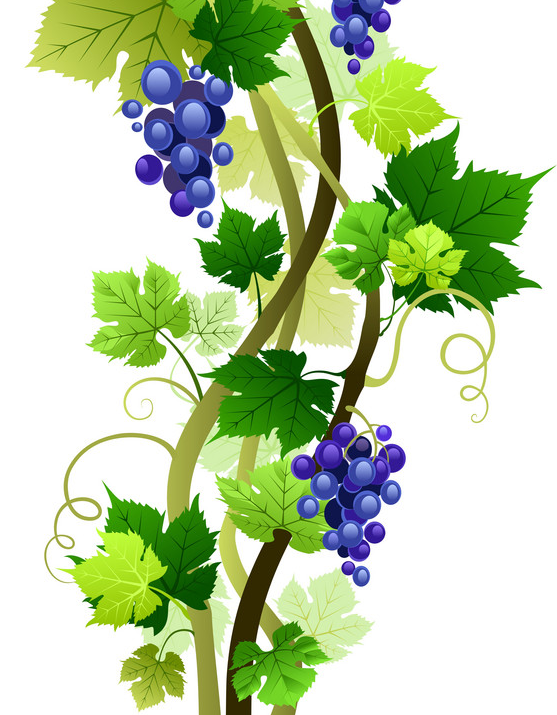 сформирована лидерская группа
освоение инновационной технологии обучения(ФПЗ)
повышение методической активности учителя
увеличение количества открытых уроков и мастер-классов
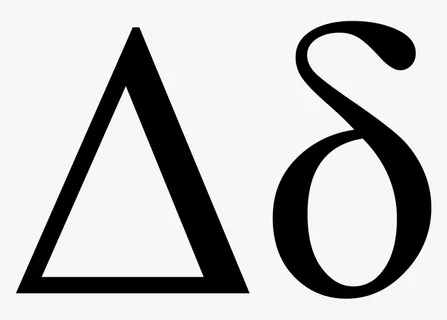 ИОМ
обновлённый детский образовательный результат
[Speaker Notes: ГМО]
По итогам работы РМА были получены следующие результаты: 

Случилось понимание понятия “функциональная грамотность” (конкретно ЧГ, ЕНГ, МГ).
Изменился подход к планированию урока.
Педагоги активнее, чем обычно, принимали участие в мероприятиях по вопросам формирования МГ у обучающихся.
Внедрение технологии ФПЗ  в качестве постоянной практики.
Наблюдается слабая мотивация некоторых педагогов на изменения в содержании образования и организации образовательного процесса в ОО.
Математическая грамотность
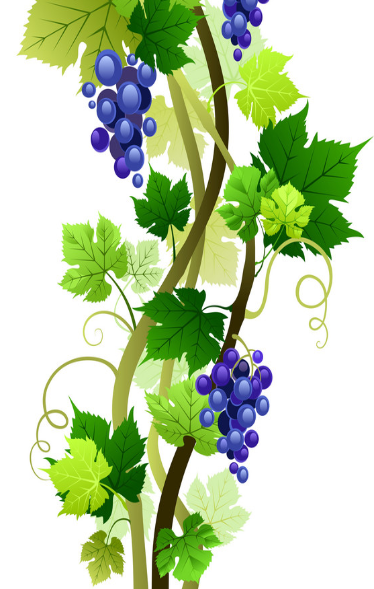 Читательская грамотность
Составлены ИОМы педагогов 
(9 человек)
Определены педагогические дефициты
Разработаны единые требования к проектированию урока по ЧГ
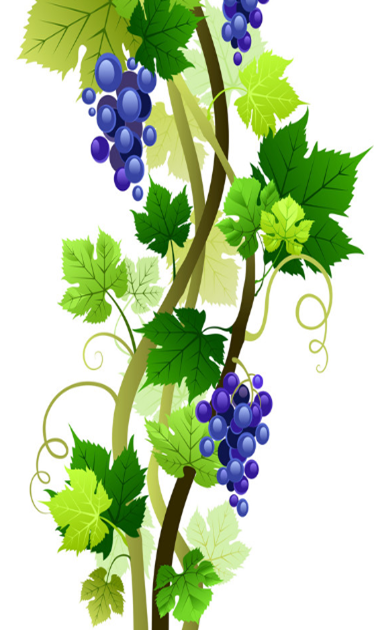 Опыт проектирования урока по ЧГ с учётом единого подхода к проектированию урока, направленного на достижение планируемых результатов
Освоен алгоритм допроектирования заданий, направленных на формирование ЧГ
Детский образовательный результат
Задания, направленные на формирование 1,2,3 групп умений ЧГ, встроены в структуру урока
Обновленный детский образовательный результат
ОБНОВЛЕННЫЕ ДЕТСКИЕ ОБРАЗОВАТЕЛЬНЫЕ РЕЗУЛЬТАТЫ (КДР 8, ККР ЧГ 6)
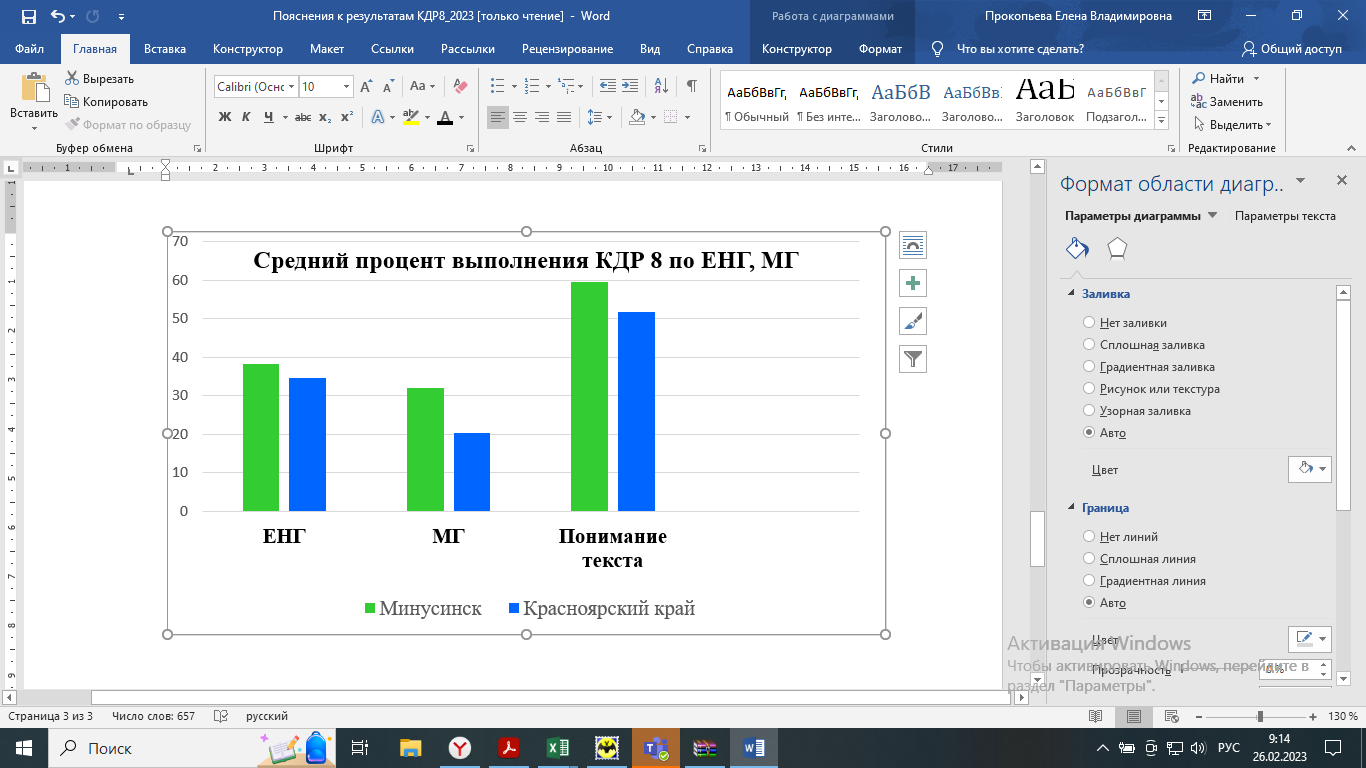 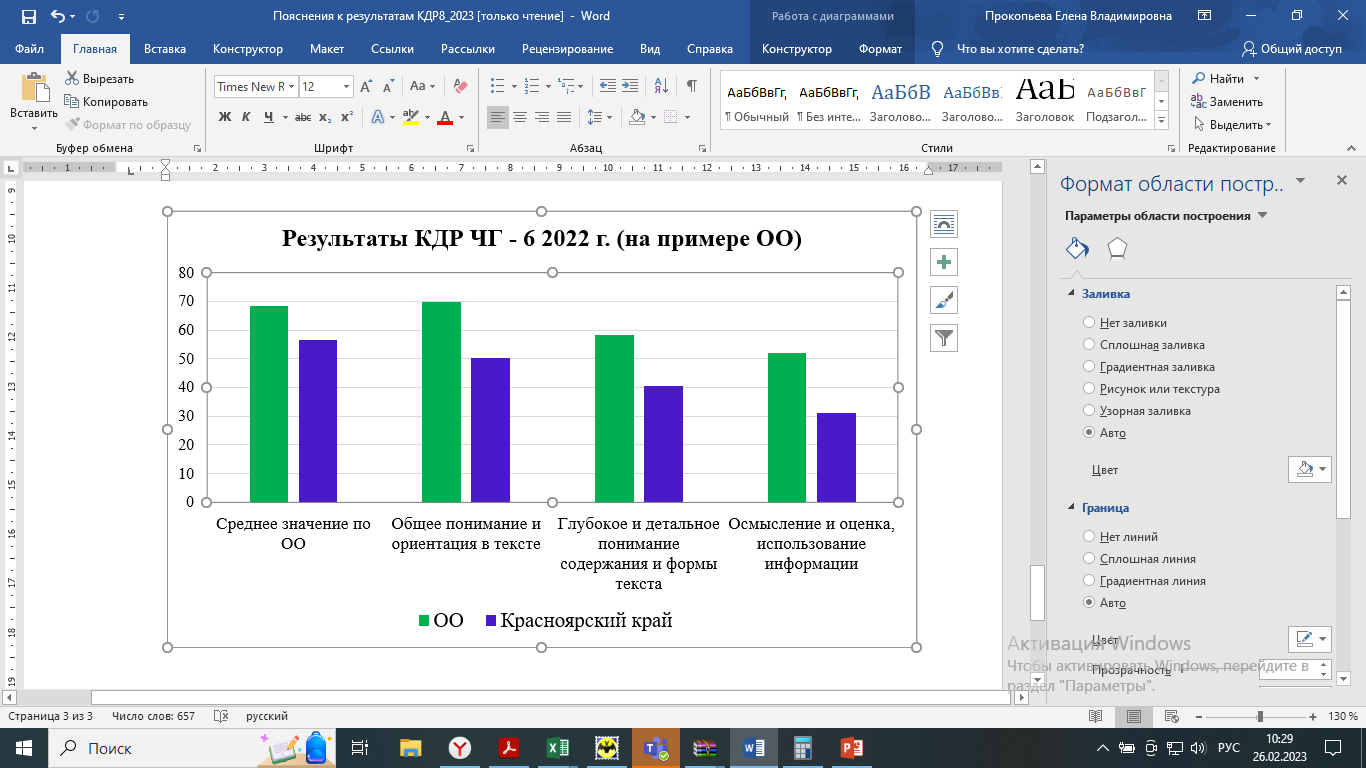 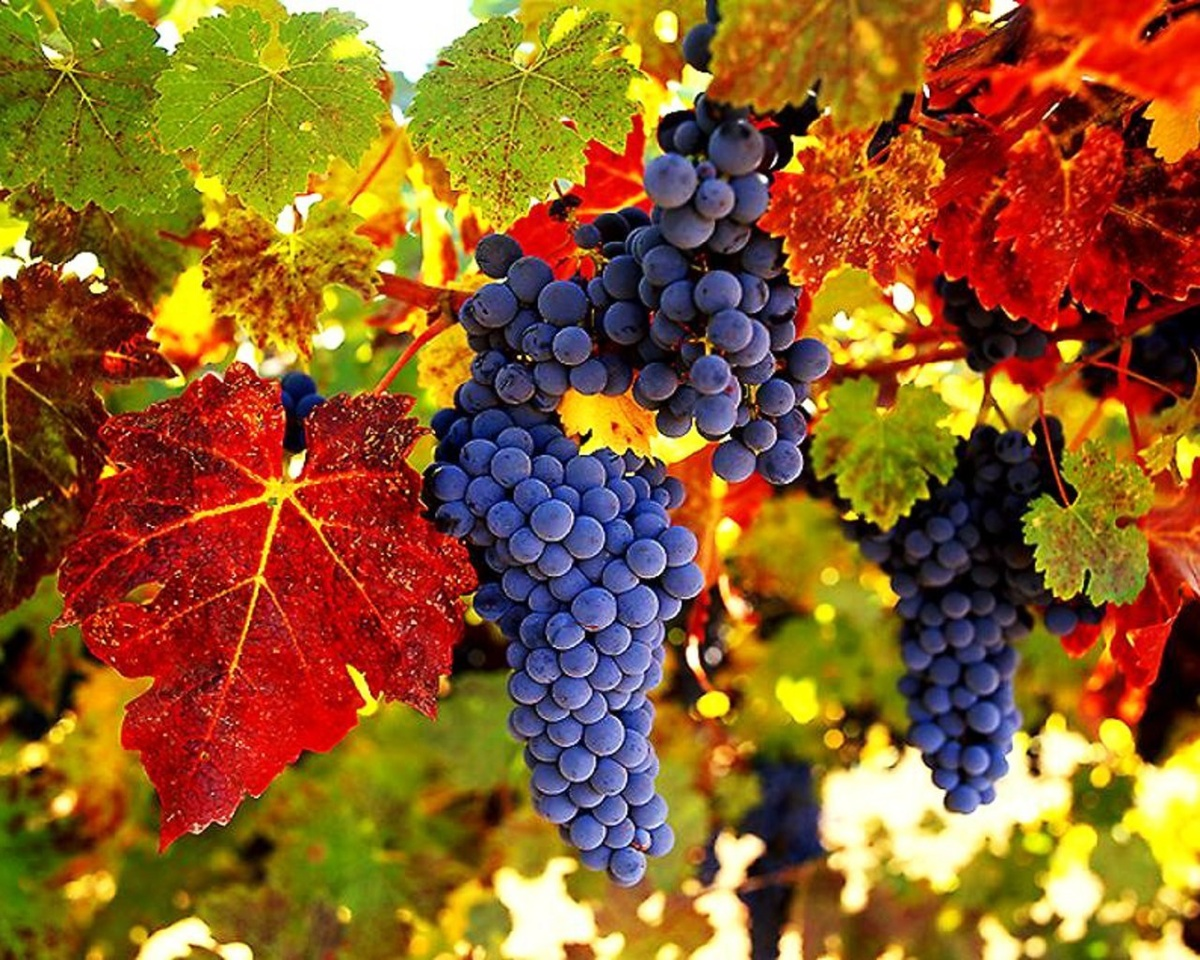 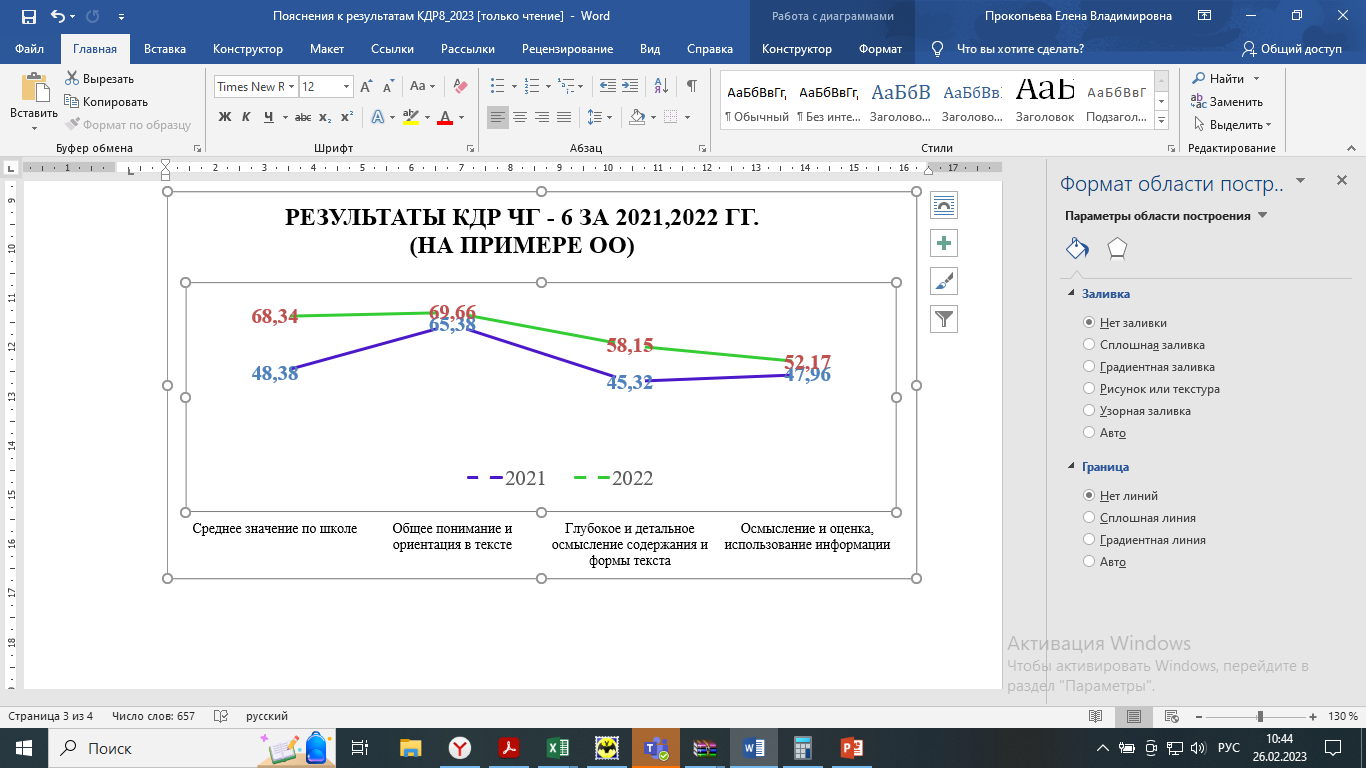 СИНХРОНИЗИРУЕМ «КОНСТАНТЫ»
Целевые
Увидеть в «проблеме» педагога проблему ученика;
 обнаружить и удерживать связь выявленных профессиональных дефицитов  с образовательными результатами обучающихся
Управленческие документы для встраивания в единую муниципальную систему по ФГ
Нормативные
Динамика достижений обучающихся:
Прирост в способах профессиональной деятельности (не умел/ научился)
Уровень учебной аналитики;
Активная работа с данными ВПР, ГИА (в сопоставлении с данными текущего контроля)
Предмет диагностики
Содержательное наполнение методической работы
Диктуется выявленными, конкретными профессиональными дефицитами педагогов (ИОМ реализует идею персонализации и адресности, обеспечивает вариативность МР)
Структуры
Инвариант: представители ММС и(или) РМА, заместитель директора, МО, межпредметные группы, моно-активности
Вариатив: проектные команды, сетевые лаборатории, ПОС,
ОСНОВНЫЕ РЕЗУЛЬТАТЫ
Сформировался муниципальный методический актив
Члены РМА освоили форматы сопровождения: появилось реальное  наставничество (“Делай как я”)
Изменился характер  работы ГМО (повысилась методическая активность учителей, увеличилось количество открытых уроков)

РЕЗУЛЬТАТЫ ИЗМЕНЕНИЙ В ДЕЯТЕЛЬНОСТИ УЧИТЕЛЯ
Изменилось понимание сущностей грамотностей
Появилась тенденция на увеличение ИОМов с профдефицитом по грамотностям 
Повысилась методическая компетенция педагогов – членов РМА
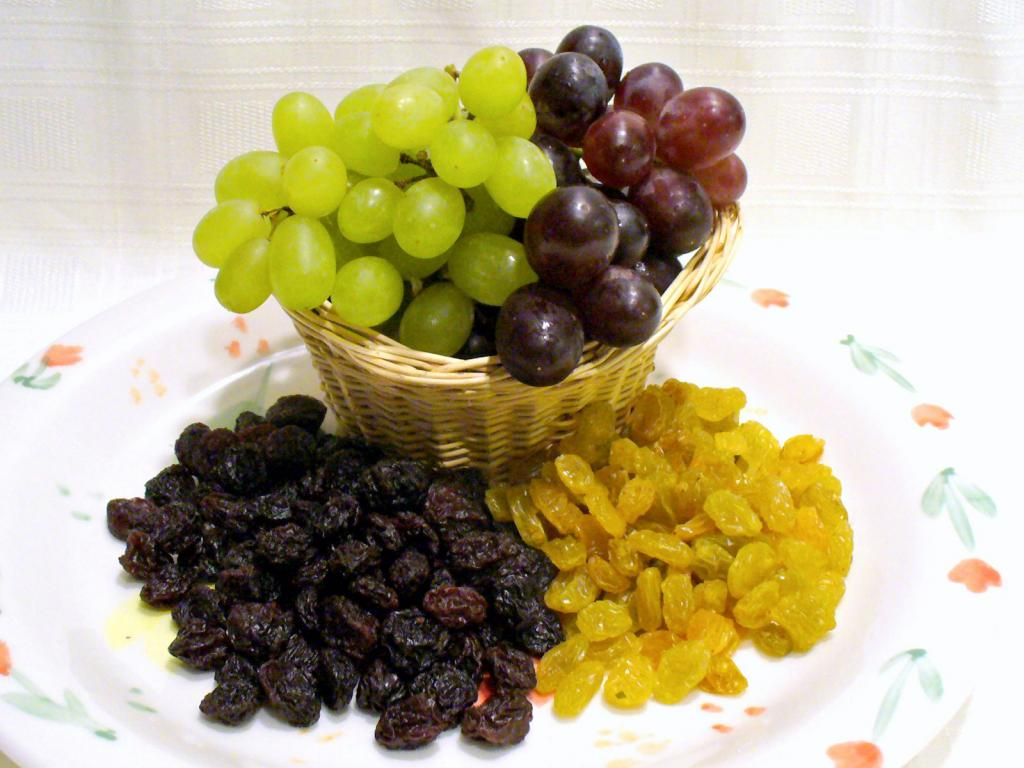 Риски и проблемы
Много методических процессов…..
«Школьные процессы » организуются школьными методистами, вопрос в компетентности и качестве
«Методические компетентности » - не равны «предметным»
Традиционное сопротивление, дефицит кадров, перегрузка педагогов
Ориентация на локальную проблему (функциональная грамотность как один из  результатов ФГОС)
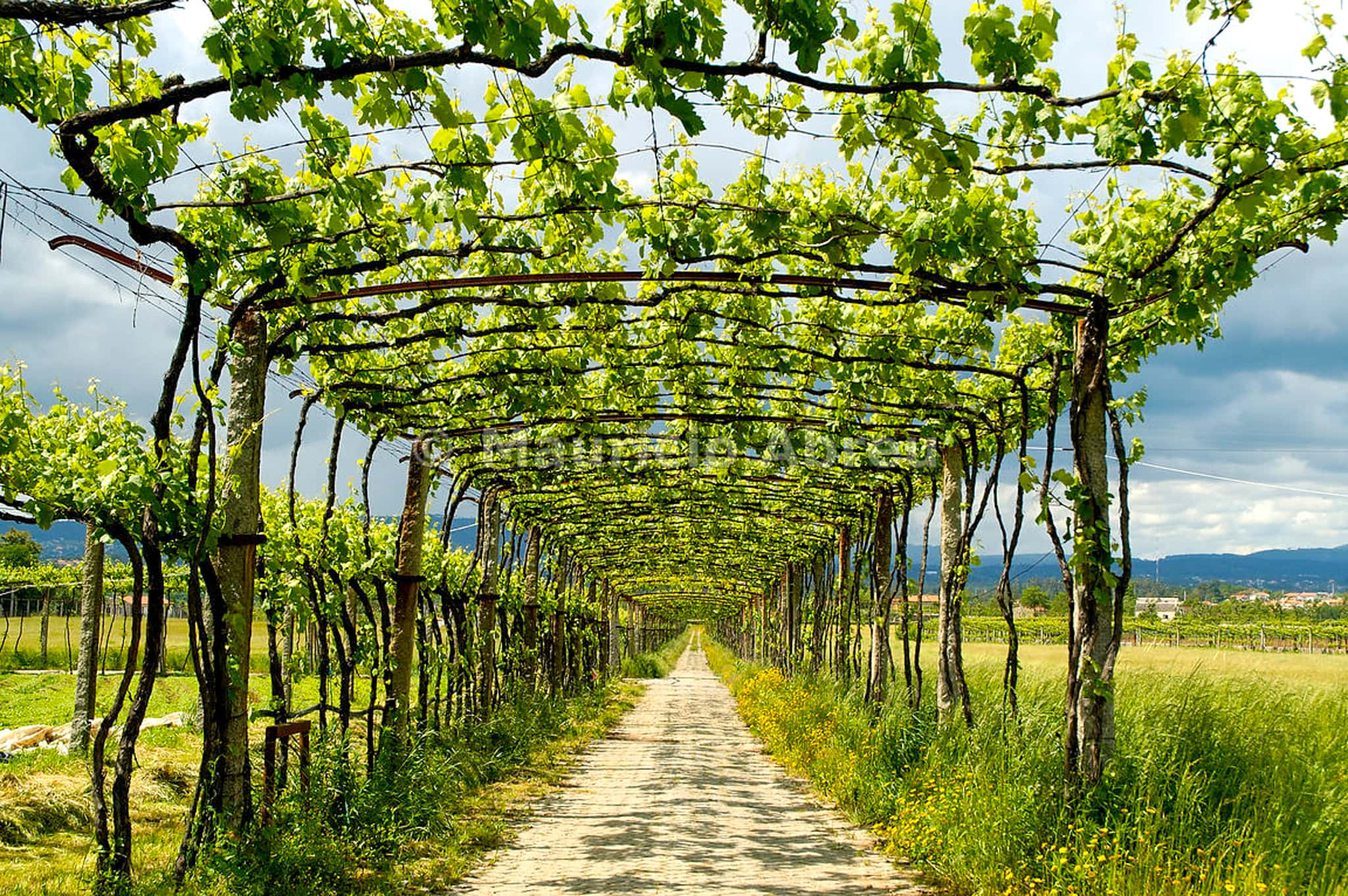